Использование метода НАСЫПНОЙ МАНДАЛЫ
при работе с детьми и взрослыми»
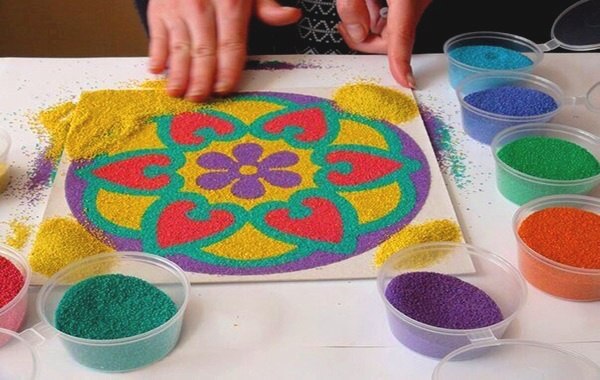 Педагог – психолог
Горягина Вера Анатольевна
Мандала –  символическое круглое изображение, которое представляет собой как мир вне нас, который мы можем видеть(круг), так и невидимый мир (центр),который сокрыт внутри нас.
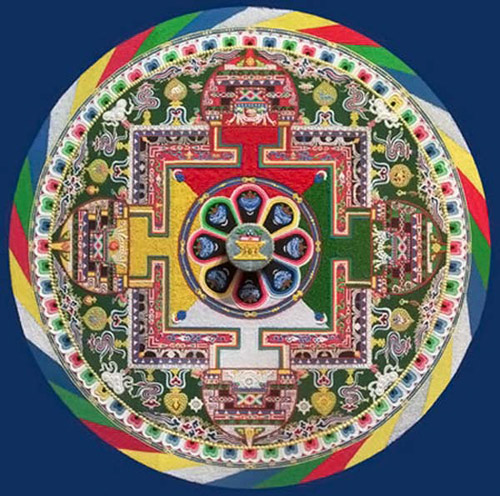 В психологии мандалу впервые начал использовать швейцарский психиатр Карл Густав Юнг. Он пришел к выводу, что метод мандалы – это путь к нашему центру,  к открытию нашей индивидуальности.
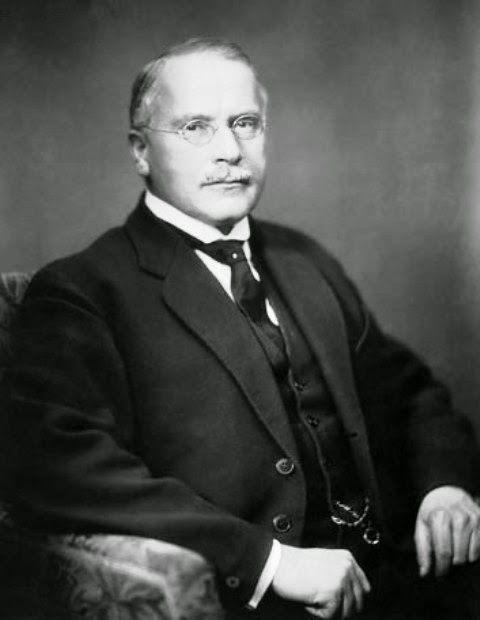 Метод НАСЫПНОЙ МАНДАЛЫ – одно из направлений арт-терапии. Это естественный и радостный способ улучшения эмоционального состояния, снятия напряжения, выражения чувств, который способствует развитию творчества, художественному и духовному самовыражению взрослых и детей.
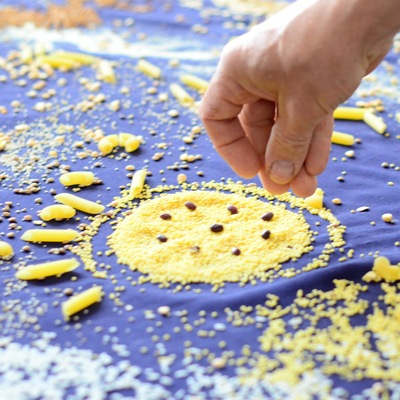 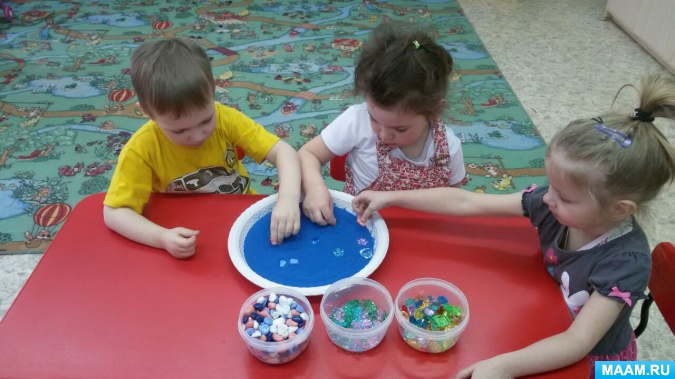 Данный вид деятельности положительно влияет на детей с гиперактивностью, снижает уровень
тревожности, повышает концентрацию внимания, способствует развитию творческих способностей.
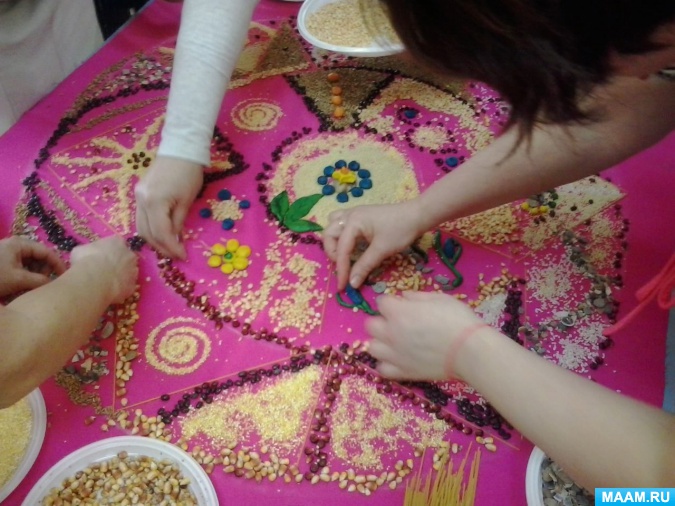 Данный вид деятельности положительно влияет на детей с гиперактивностью, снижает уровень
тревожности, повышает концентрацию внимания, способствует развитию творческих способностей.
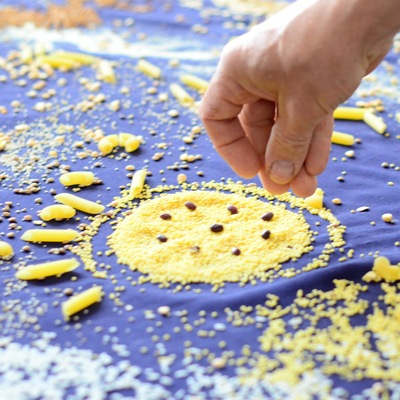 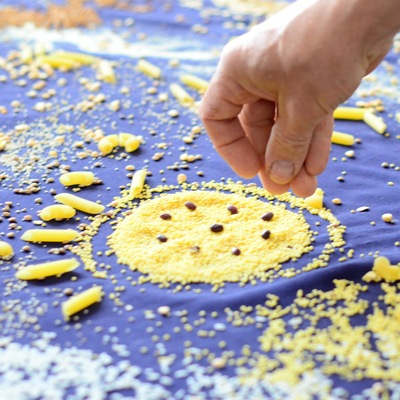 Создание собственных мандал из разнообразного материала ( цветной песок, соль, камушки, кристаллы) развивает творческие способности, детскую фантазию, мелкую моторику руки.
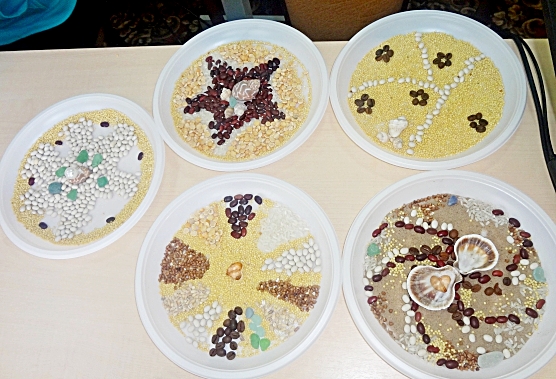 Важно! 
Мандала завершена тогда, когда посмотрев на нее, ребенок или взрослый чувствует удовлетворение от созерцания.
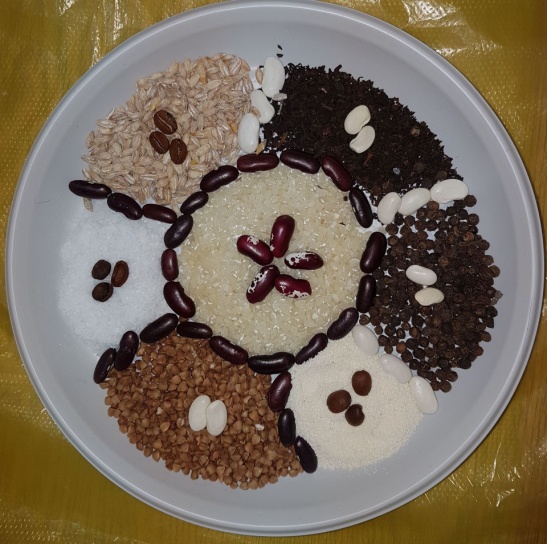 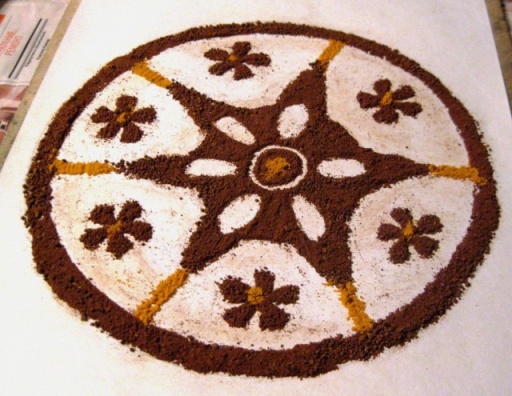 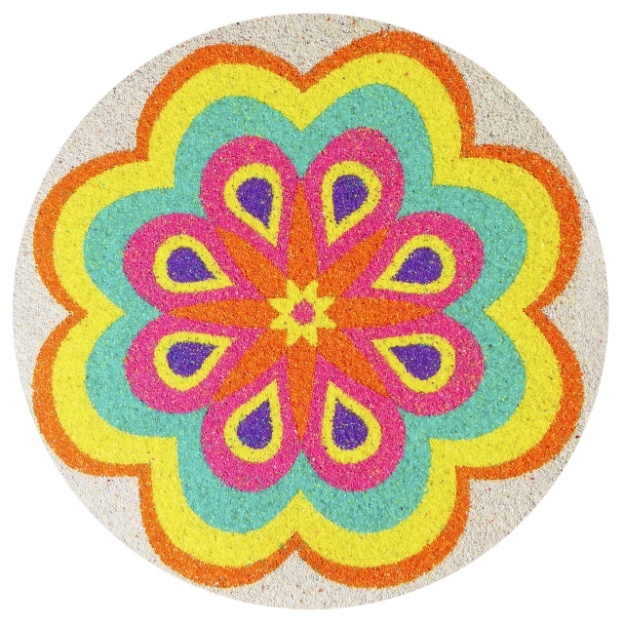